PRESENTACIÓN
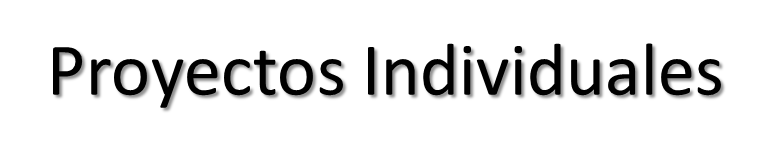 Jornadas de seguimiento Convocatoria Proyectos Generación de Conocimiento 2021
INSTRUCCIONES DE PRESENTACIÓN
SUBDIVISION DE PROGRAMAS TEMÁTICOS CIENTÍFICO-TÉCNICOS
Tamaño máximo del archivo: 4 Megas
La presentación no podrá modificarse una vez enviada a la AEI.
Solamente se podrán añadir más transparencias, en los casos en los que se indique expresamente en la diapositiva 

Sugerencias de presentación:
 Tamaño recomendable de letra a emplear: 24
 Encabezados: 28 (el tamaño superior al texto)
 Tamaño mínimo a emplear: 20
 Emplear negrita
 No disminuir de 0.85 el espacio entre líneas.
 Respetar tamaño máximo de los recuadros
DATOS BÁSICOS DEL PROYECTO
Título:
Referencia:
IP1:
IP2 (si procede):
Organismo:
Centro:
Subvención concedida (Costes directos):
Fecha inicio:		
Fecha finalización (prevista):
Contrato predoctoral asociado: SI/NO  
Fecha inicio:                                                                Nombre:
Presenta:
Nombre de la persona que presenta si es distinto del/de la IP
PARTICIPANTES
Equipo de investigación:
Equipo de trabajo:
OBJETIVOS Y SU GRADO DE EJECUCIÓN
Objetivo 1: ….. 
Objetivo 2: …..
Objetivo 3: …..
Objetivo 4: …..
Etc.
Indicar de forma sucinta los objetivos propuestos (máximo 2 diapositivas) en la memoria original, los posibles cambios como consecuencia del progreso de la investigación, los objetivos alcanzados (indicar porcentaje aproximado) y los que se prevén alcanzar en la duración prevista del proyecto. 

En caso de estimarse la necesidad de prórroga, debe indicarse aquí:
PRINCIPALES RESULTADOS
Resumir los principales resultados del proyecto, así como las dificultades encontradas o los resultados no previstos. Valorar la relevancia de los mismos. Si se planteó un análisis de riesgos en la solicitud, mencionar si se ha aplicado algún punto del plan de contingencia.
Añadir las diapositivas que sean estrictamente necesarias.
RESUMEN DE LOS RESULTADOS
Indique únicamente aquellos resultados que derivan directamente del presente proyecto y resalte los más relevantes
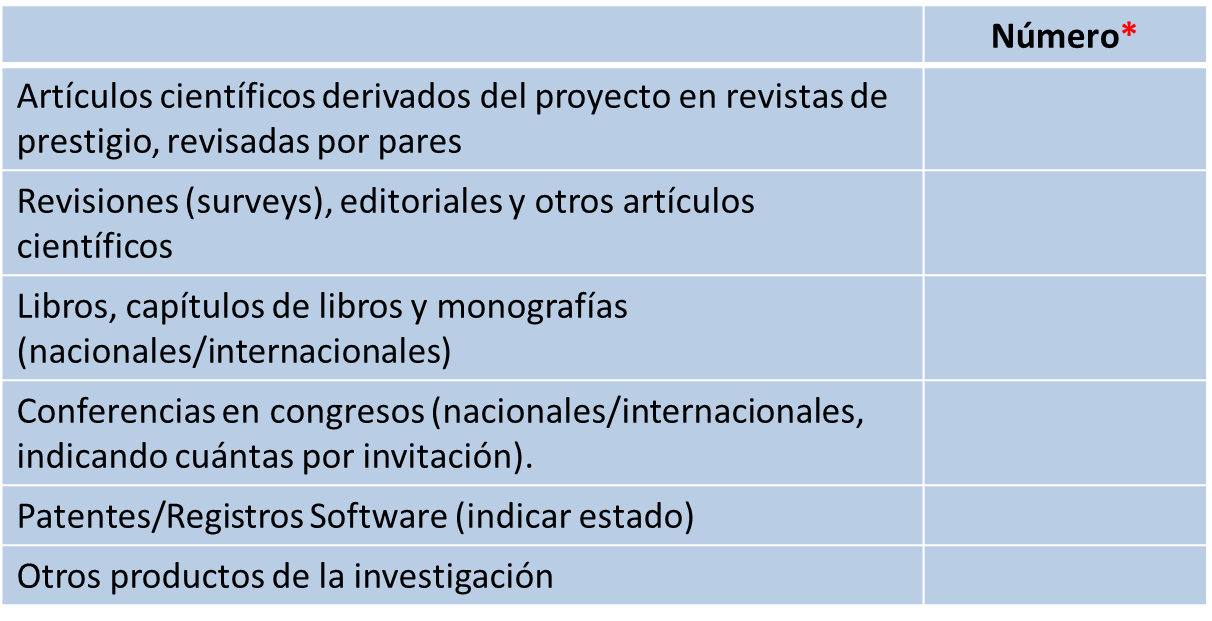 * Indique cuántas en Open Access
IMPACTO CIENTÍFICO-TÉCNICO
Descripción del impacto esperado
IMPACTO SOCIOECONÓMICO
Descripción del impacto esperado
Relacionar (si procede) EPOs y su colaboración o papel en el proyecto. Relacionar colaboraciones, proyectos o contratos de I+D+i con el sector privado como resultado de la investigación, indicando en su caso la cuantía económica de los mismos. Relacionar participación (si procede) en iniciativas empresariales (p.e. spin-off). Indicar fuente de financiación y cuantía. Relacionar (si procede) patentes y el grado de explotación. Otras acciones de transferencia de tecnología (convenios, colaboraciones, consultorías, prestación de servicios, etc.)
INTERNACIONALIZACIÓN DE LA INVESTIGACION
Relacionar las colaboraciones internacionales derivadas del proyecto y la relevancia para el proyecto y para el equipo investigador: participación en proyectos europeos/internacionales indicando Programa y convocatoria, colaboración con empresas, etc.
FORMACION DE PERSONAL
Tesis doctorales realizadas relacionadas con el proyecto (con indicación de título, fecha de inicio y de lectura):
Actividades de formación de predoctorales  y/o personal técnico relacionadas con el proyecto (destacar / agregar):
Contrato Predoctoral asociado al proyecto (si procede):
En esta diapositiva se indicará  el personal en formación y las actividades realizadas en el marco del proyecto, incluyendo estancias e intercambios con otros equipos: Doctorandos (indicando estado de su tesis o fecha de lectura), TFMs, técnicos en formación, etc. 
En el caso de que el proyecto tenga asociado un contrato Predoctoral se deberá indicar el progreso en el plan de formación y en la realización de la tesis, con indicación de las publicaciones en las que figura el predoctoral, si procede.
OTROS ASPECTOS DESTACABLES RELACIONADOS CON EL PROYECTO
Cumplimentar solamente si procede
P.ej. Organización de eventos, actividades de divulgación, etc.
EJECUCIÓN DEL PRESUPUESTO
Porcentaje de gasto total ejecutado en costes directos :
En esta diapositiva se indicará cómo se ha ejecutado (o está ejecutando) el gasto en relación con  los costes directos concedidos.  
No es necesario que las cantidades sean exactas, sino indicativas de la ejecución del gasto realizado hasta el momento
(*) Gastos no contemplados en la solicitud original
Explique la modificación del gasto en relación con el presupuesto inicial y justifíquela brevemente desde el punto de vista científico-técnico
PLANTEAMIENTO FUTURO
Si tiene previsto solicitar proyecto en una próxima convocatoria, explique la posible relación (continuidad de la investigación) y diferencias con el presente proyecto.